ENERGY—through an inquiry lens
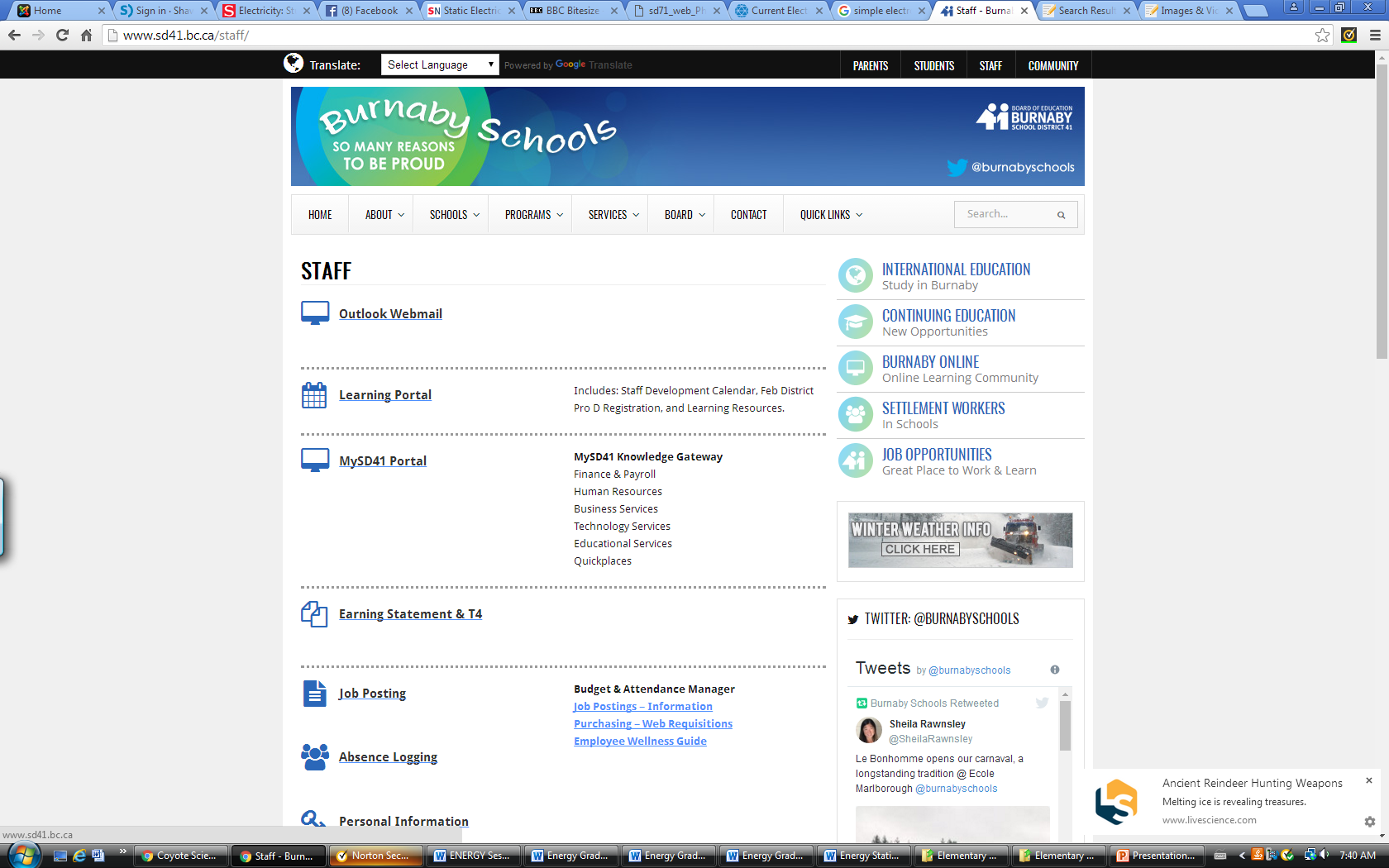 Donna Morgan
Math/Science Consultant
Acknowledgement
We acknowledge the traditional, unceded territories of the Coast Salish peoples, the Musqueam, Squamish and Tsleil-Waututh peoples on whose land we live, learn and work.
Session Objectives
Develop an overview of ENERGY CONCEPTS as they build through the K-7 curriculum
Learn the 4 types of INQUIRY and how they might be applied to these big ideas
Weave Indigenous perspectives into the teaching of these topics
Make cross curricular connections with energy topics
See some hands on experiments and some demonstrations to engage students in inquiries about energy
Integrate the curricular competencies and learning standards into a unit on these big ideas
Agenda
Acknowledgement 
Introductions
Overview of Energy (15 min)
4 types of Inquiry (15 min)
Grade Level Groups—curriculum overview (4 pagers)-Read and Reflect (15 min)
Hands On Play and Experimenting (30 min)
SUPPER BREAK:  5:15 (30 min)
Tying it together—inquiry ideas/planning framework (30 min)
Feedback
OUR BIG IDEAS TODAY
Gr 1: Light and sound can be produced and their properties can be changed.
Gr 3: Thermal energy can be produced and transferred.
Gr 4: Energy can be transformed.
Gr 7: The electromagnetic force produces both electricity and magnetism.
Some background on energy….
A system possesses energy if it has the ability to do work.
Work shifts energy from one system to another.
Energy is…
a scalar quantity (does not have DIRECTION)
abstract and cannot always be perceived
given meaning through calculation
a central concept in science.
Potential and kinetic
Energy can exist in many different forms. All forms of energy are either kinetic or potential. The energy associated with motion is called kinetic energy. The energy associated with position is called potential energy. Potential energy is not "stored energy". Energy can be stored in motion just as well as it can be stored in position.
Types of KINETIC energy
Types of POTENTIAL energy
Let’s play a game….
Sort the events into energy types
Then re-sort them from SMALLEST amount of energy to GREATEST amount of energy

Remember the types are: mechanical, thermal, electrical, electromagnetic, chemical, gravitational and nuclear
For those who want some proof that physicists are human, the proof is in the idiocy of all the different units which they use for measuring energy.
Richard Feynman, 1964
Ex: Joule, kilojoule, Calorie, kilocalorie (what we normally call a calorie in food), kilowatt hour—and these are just the metric ones! Fortunately, for the most part we don’t need to worry about these.
n-nano (one billionth) u-micro (one millionth)
k-kilo M-mega G-giga T-tera P-Peta (1015) E-Exa (1018)
What does inquiry look like?
In Primary—
-encourage the asking of questions
-ask questions that can be answered using EVIDENCE-GATHERING
-plan and conduct simple experiments

In Intermediate
-reach out the develop more questions that are sophisticated
-Plan and conduct more complex experiments and studies
-Communicate/share/turn into tangible results
Another way to think of inquiry
Now explore:
Read through the four-pager on your topic area
Explore with those in your grade group, looking at the materials and suggested questions that are set up in the superlab
Complete (together) the sheet on suggested inquiries
Make some plans
DINNER BREAK
Work again in grade groups to look at possible plans and ways to build up to inquiries in your classes
At 6:05—let’s come together to share our ideas/ask questions/request further resources.